4 балла
Как звали главных героев рассказа А.П.Чехова «Толстый и тонкий»?
1 балл
Имя главной героини рассказа Чехова «Спать хочется».
3 балла
Как звали дедушку Ваньки Жукова из рассказа А.П.Чехова «Ванька»?
2 балла
Имена главных героев рассказа А.П.Чехова «Хирургия»
2 балла
«…только что пообедал на вокзале, и губы его, подернутые маслом, лоснились, как спелые вишни».
1 балл
«…девочка лет тринадцати, качает колыбель, в которой лежит ребенок, и чуть слышно мурлычет:
   Баю-баюшки-баю, А я песенку спою...»
4 балла
«Это маленький, тощенький, но необыкновенно юркий и подвижной старикашка, лет шестидесяти пяти, с вечно смеющимся лицом и пьяными глазами. Днем он спит в людской кухне или балагурит с кухарками, ночью же, окутанный в просторный тулуп, ходит вокруг усадьбы и стучит в свою колотушку».
3 балла
«…толстый человек лет сорока, в поношенной чечунчовой жакетке и в истрепанных триковых брюках. На лице выражение чувства долга и приятности. Между указательным и средним пальцами левой руки — сигара, распространяющая зловоние».
4 балла
портсигар
3 балла
селёдка
2 балла
детская колыбель
1 балл
«козья ножка»
4 балла
Должность Толстого из рассказа «Толстый и тонкий»
3 балла
Кем служил дедушка Ваньки Жукова из рассказа «Ванька»?
2 балла
Чем зарабатывал на жизнь хозяин Варьки из рассказа А.П.Чехова «Спать хочется»?
1 балл
Род занятий главных героев рассказа А.П.Чехова «Хирургия»
4 балла
Чем пахло от Тонкого в рассказе А.П. Чехова «Толстый и тонкий»?
3 балла
На каком глазу у дьячка Вонмигласова было бельмо?
2балла
В канун какого праздника Ванька писал письмо своему деду?
1 балл
Сколько лет было Варьке, героине рассказа А.П.Чехова «Спать хочется»?
Аукцион
Какой город является родиной Чехова?
Аукцион
Сколько детей было в семье Чеховых?
Аукцион
Кем по образованию был А.П.Чехов?
Аукцион
Каким псевдонимом подписывал Чехов некоторые свои произведения?
Аукцион
Каким видом искусства с детства увлекался  Антоша Чехов?
Литературная викторина по произведениям А.П.Чехова«Своя игра»
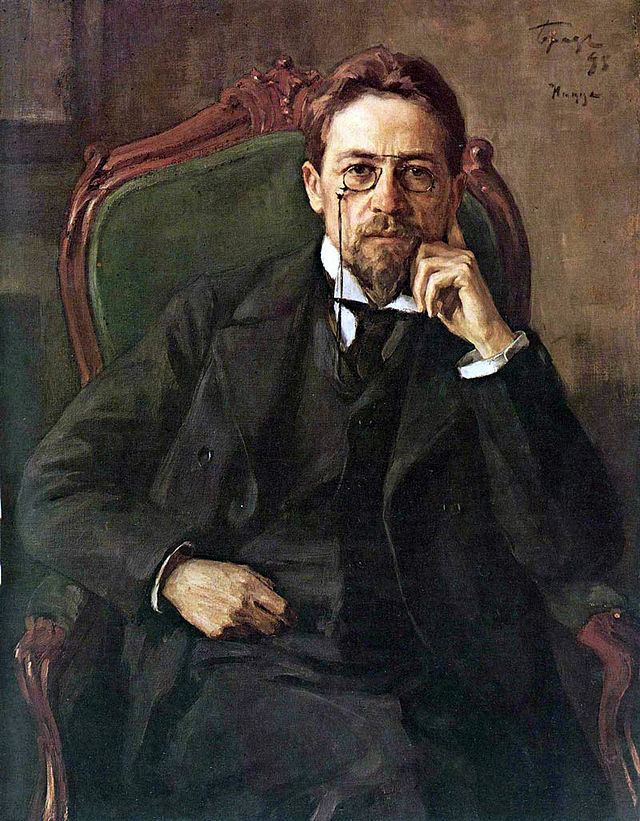 1.  
ИМЯ
2. ОПИСАНИЕ ГЕРОЯ
3. 
ПРЕДМЕТ
4.
ЗАНЯТИЯ
5.
ДЕТАЛЬ
4
2
АУКЦИОН
4
4
1
1
4
АУКЦИОН
3
3
4
3
3
АУКЦИОН
АУКЦИОН
3
2
2
2
2
АУКЦИОН
1
1
1